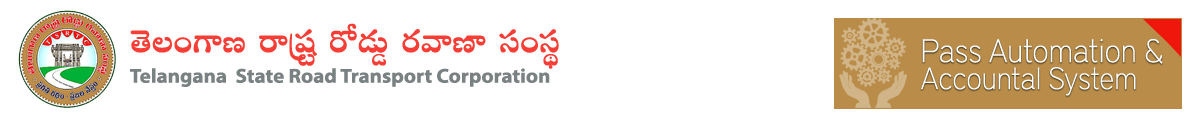 TSRTC- STUDENT PASS APPLICATION- Guide for Students Upto SSC
This Guide is intended to instruct the applicant with required details while applying for pass.

 Students are Only allowed to Collect Passes at the Counters selected while applying Online.

Filling all the Fields in the application is Mandatory.

 Payment can be made Offline (at counters during the time of collecting pass)
 Applicant Should enter his/her

Date of Birth (in DD/MM/YYYY)
Student should enter valid
Mobile number 
 Upload Photo (JPEG format, size < 50 KB)

Select Route
City route/city free
District Route/District Free
Greater passes

Applicant is given a choice to select the centre.

Date of visit is shown next to counter while applying
Navigation to website
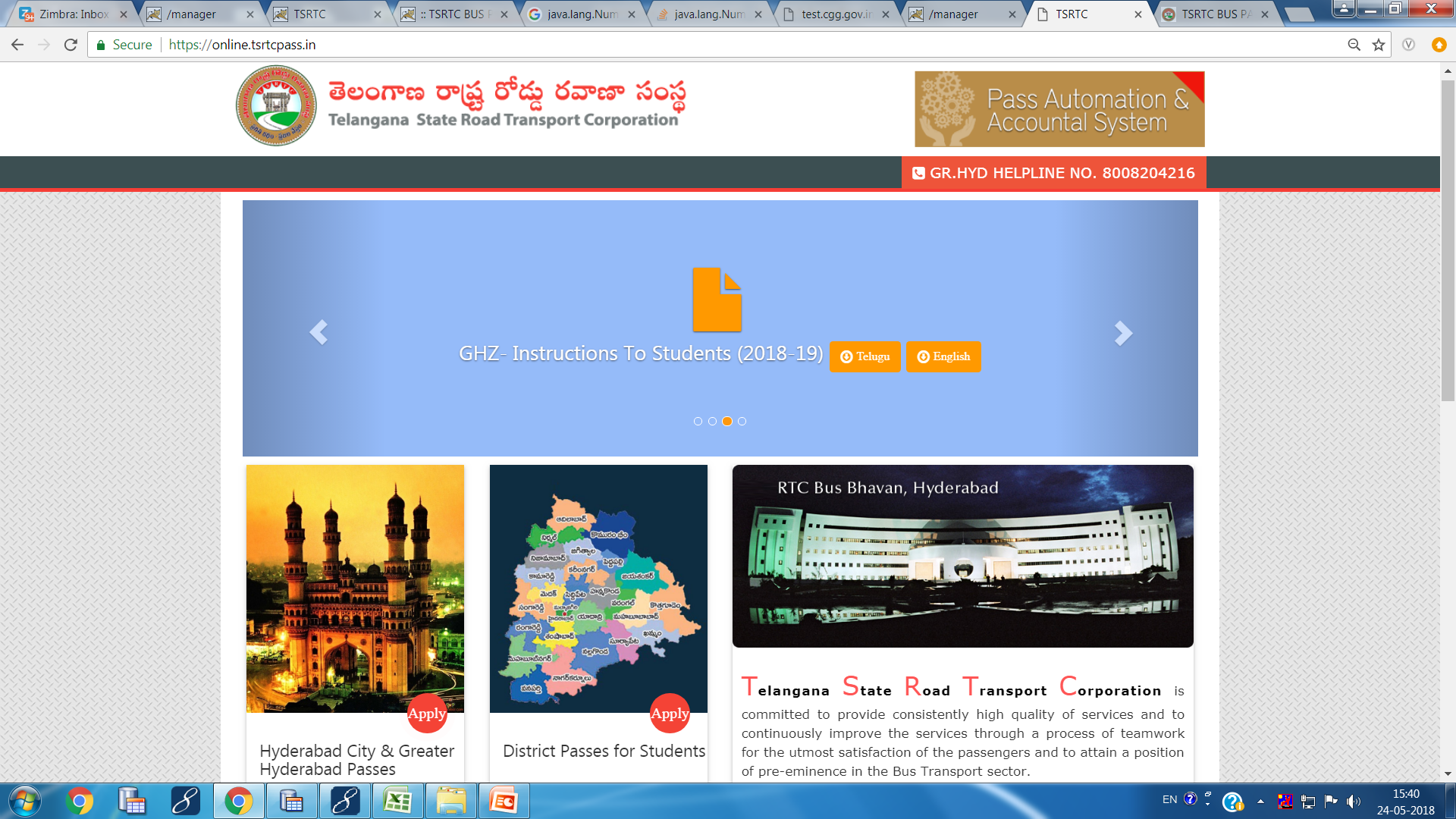 Direct Link
https://online.tsrtcpass.in
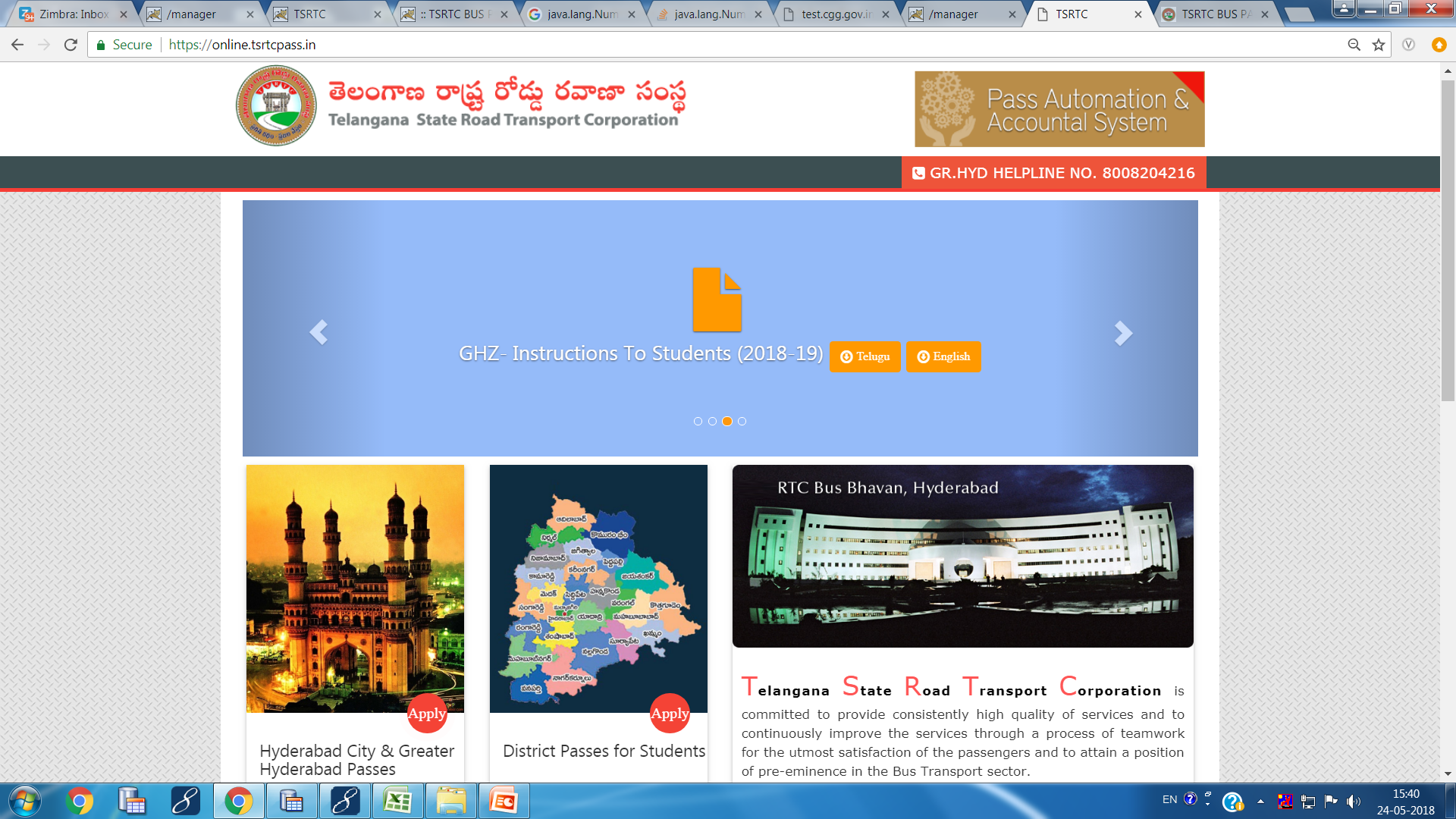 Click here Student Passes for HYD and surrounding District areas
Select for areas OTHER THAN HYDERABAD
Pass selection screens
Hyderabad & Surrounding areas
Districts Other than HYD
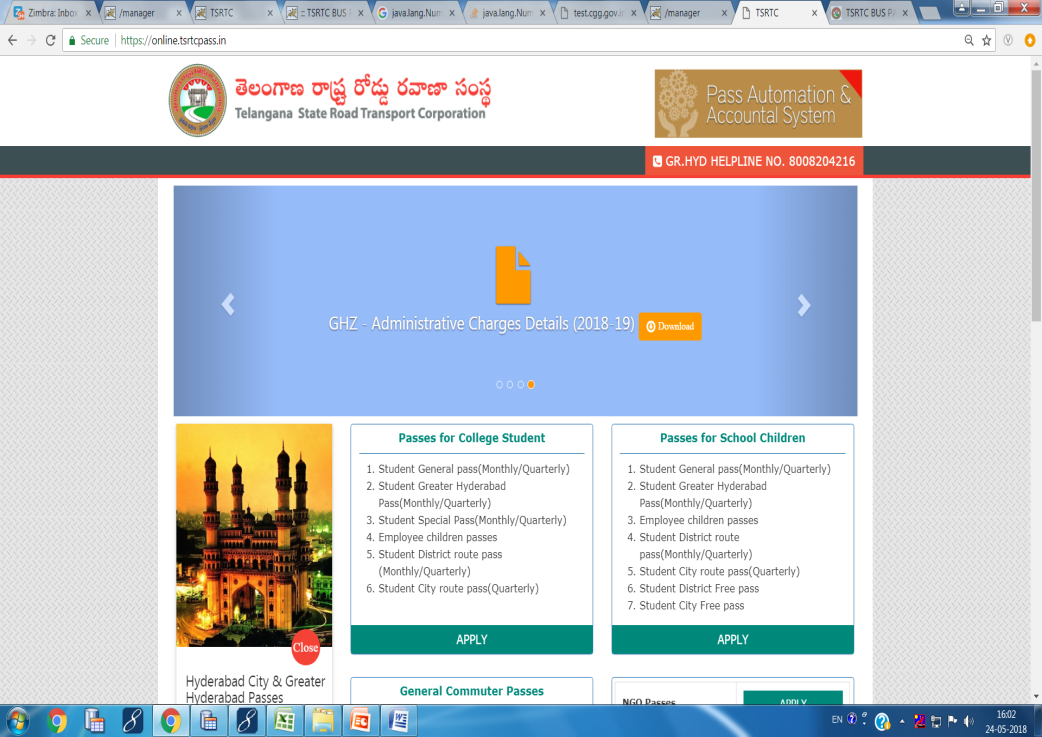 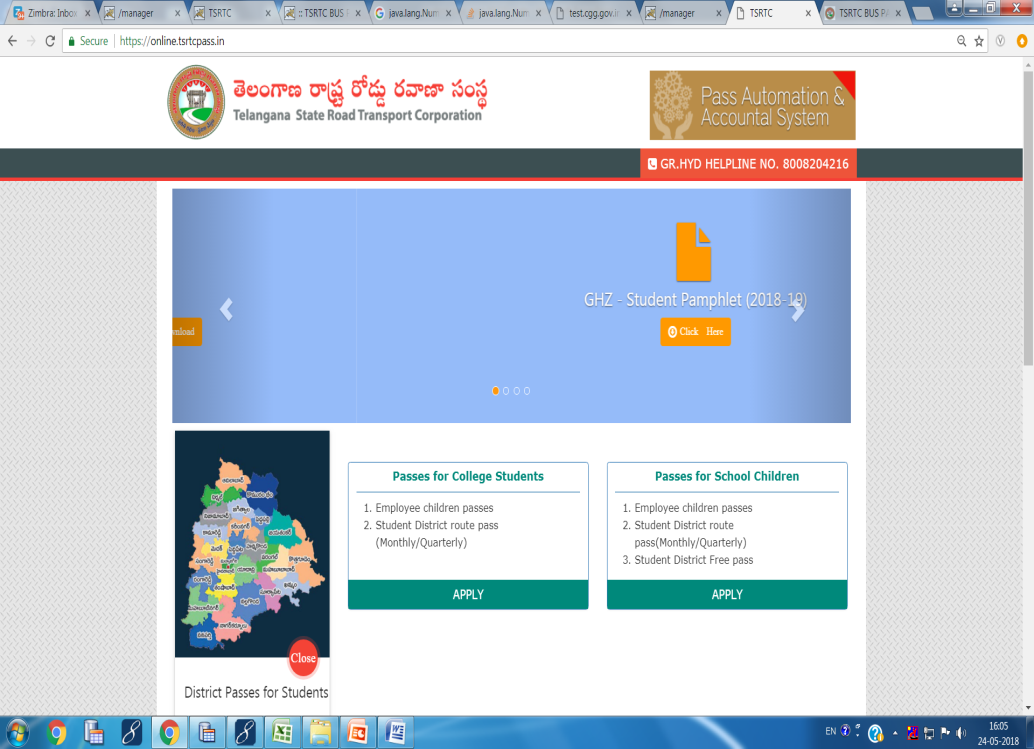 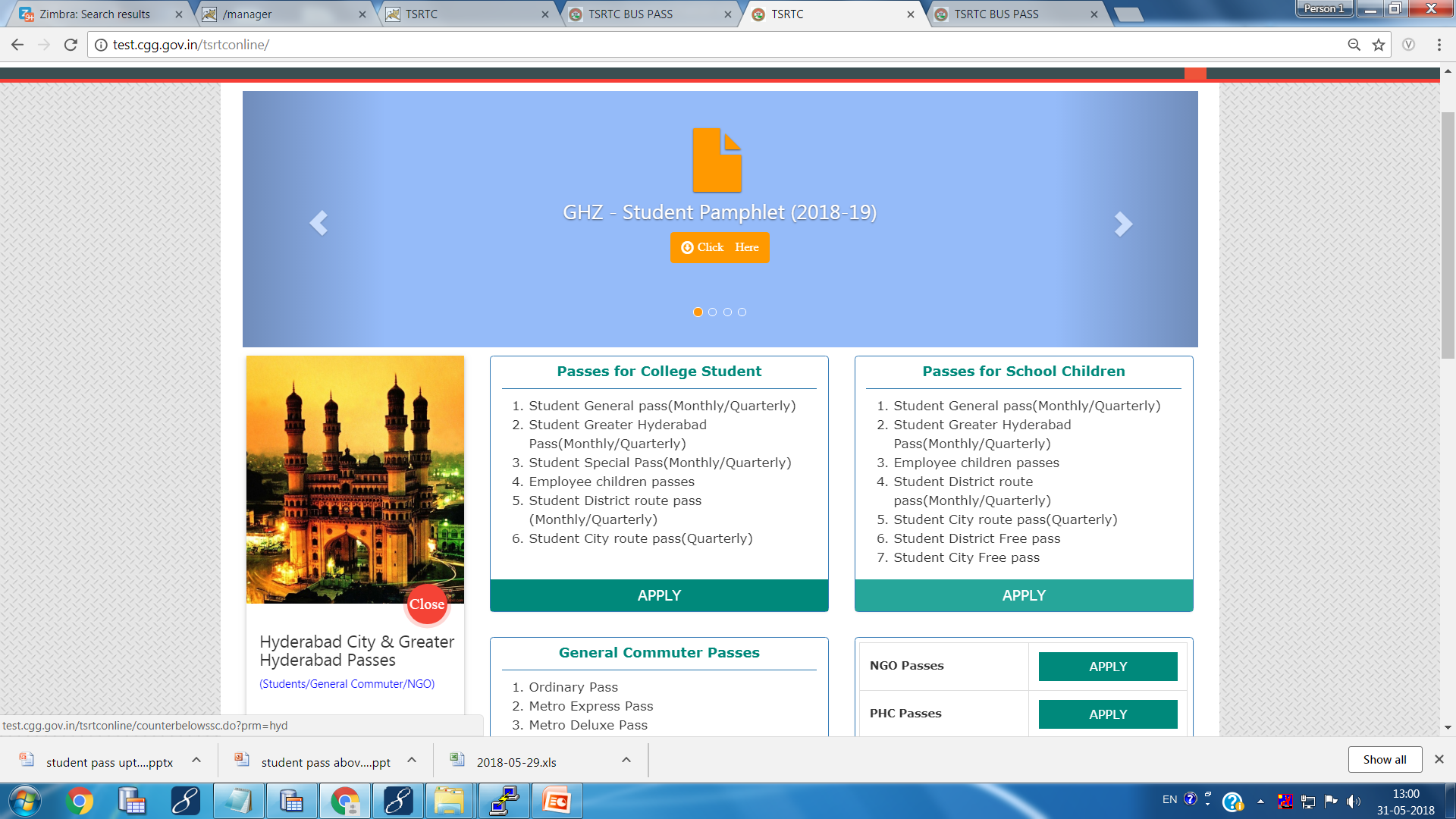 Click here to Apply
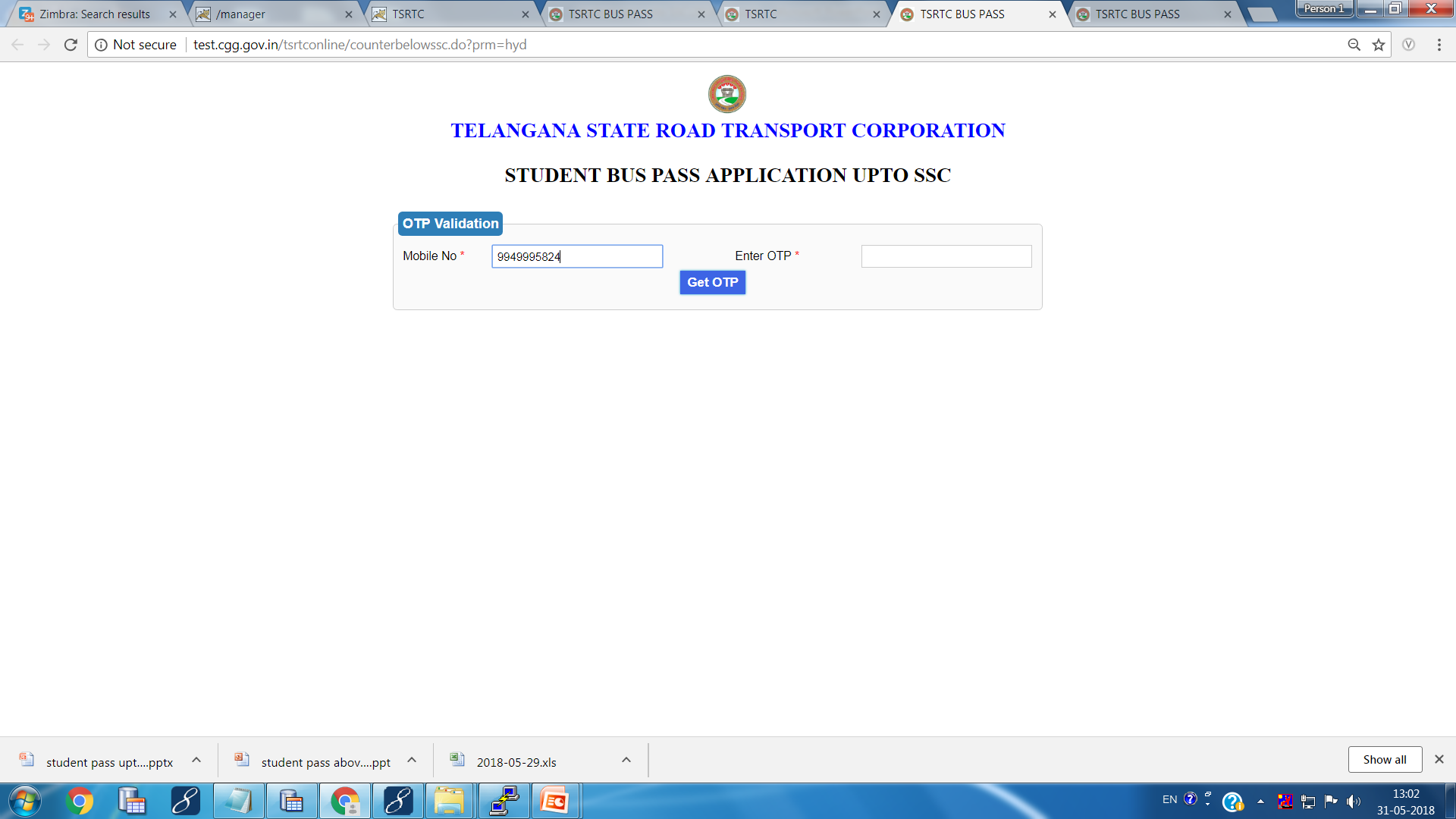 Click here to generate OTP
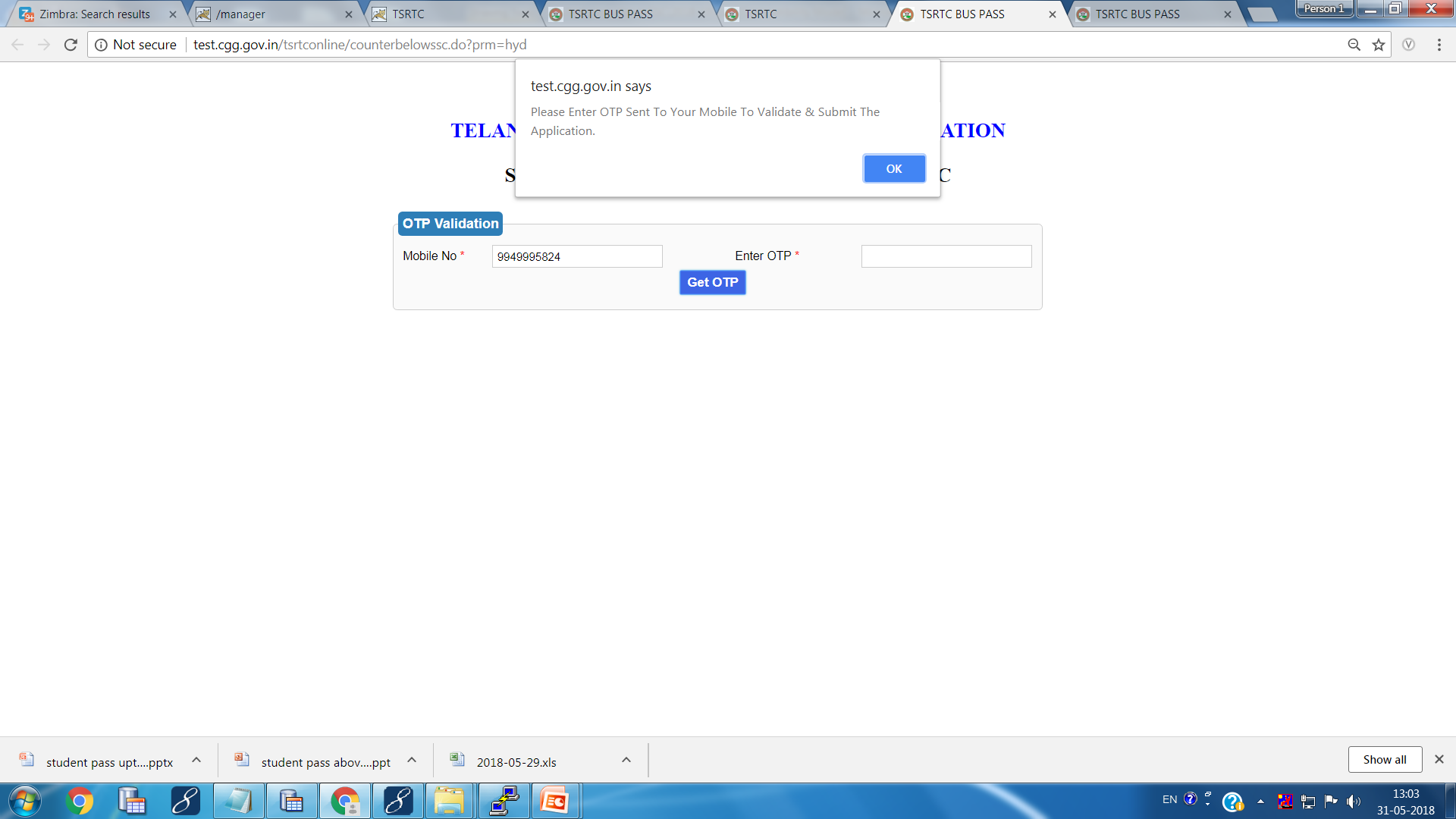 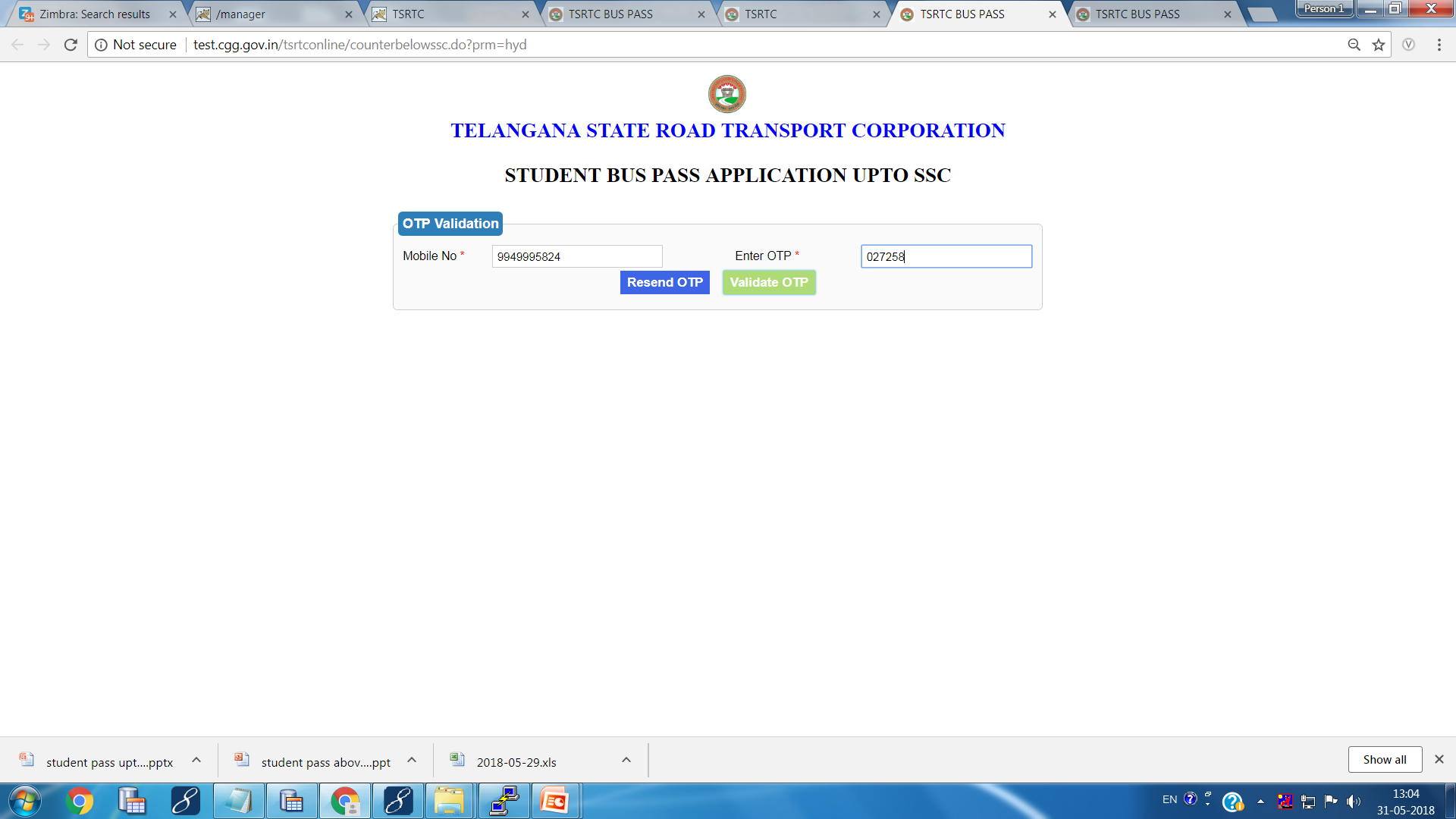 Enter OTP sent to your mobile here
Click on Validate OTP
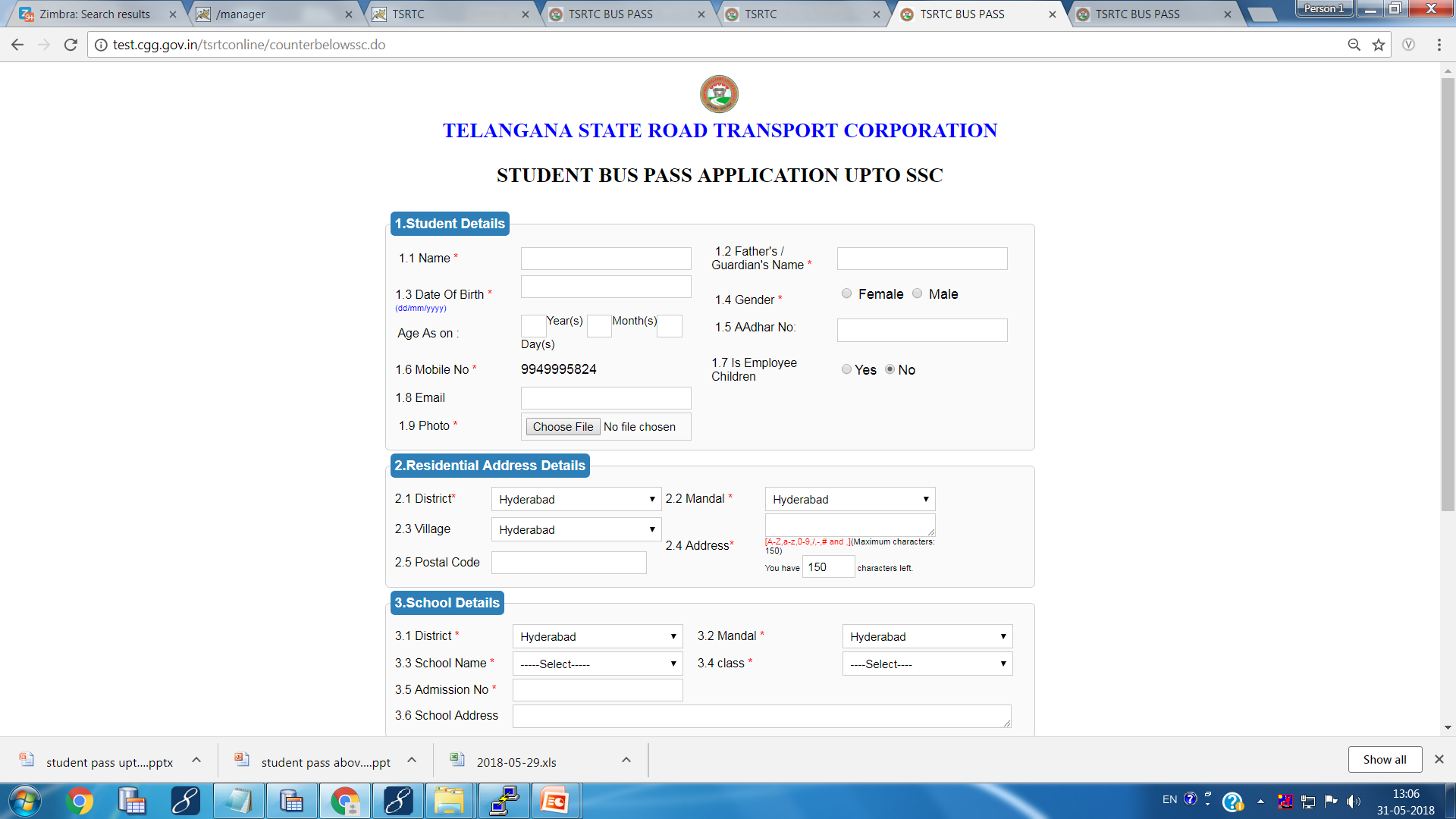 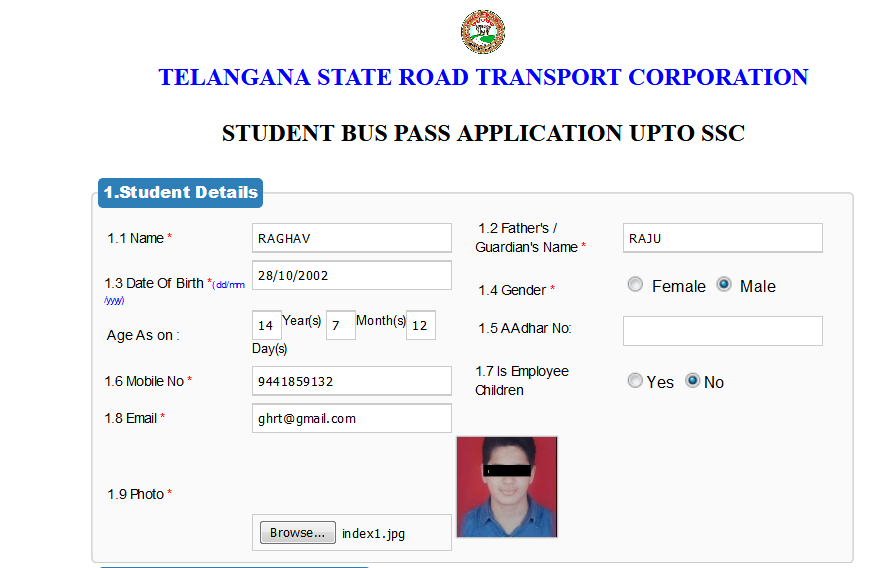 Fill the valid  details and upload photo
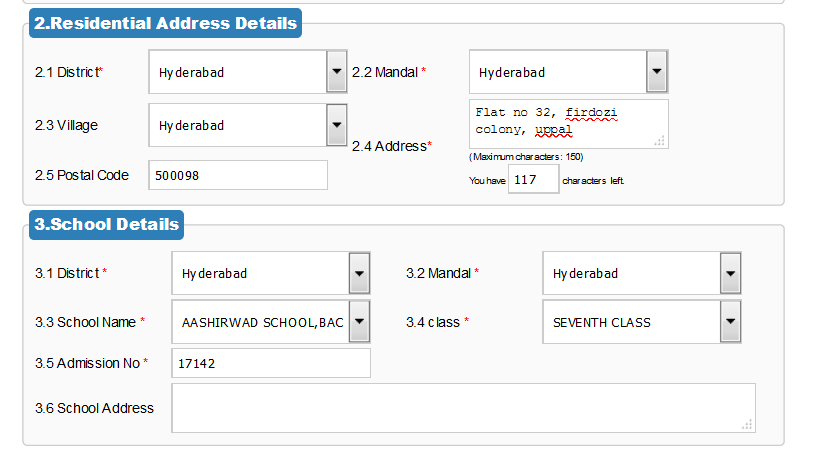 If the school name is not populated in the list, it means the school did not pay its admin charges to RTC. 
Hence Pass cannot be issued for those school students.
Institutions and Routes are preloaded
Select the Institution, Class,
Enter  Admission Number 
Route details 
Select the counter closest to you to collect ID/PASS card (visit Date will be displayed next to counter for collection of pass).
Select pass Type(student General monthly/Student Greater pass Monthly)
Payment: 
Payment can be made using online or  at counter (during collecting your pass)
Mode of delivery of student pass will be done at selected counter only.
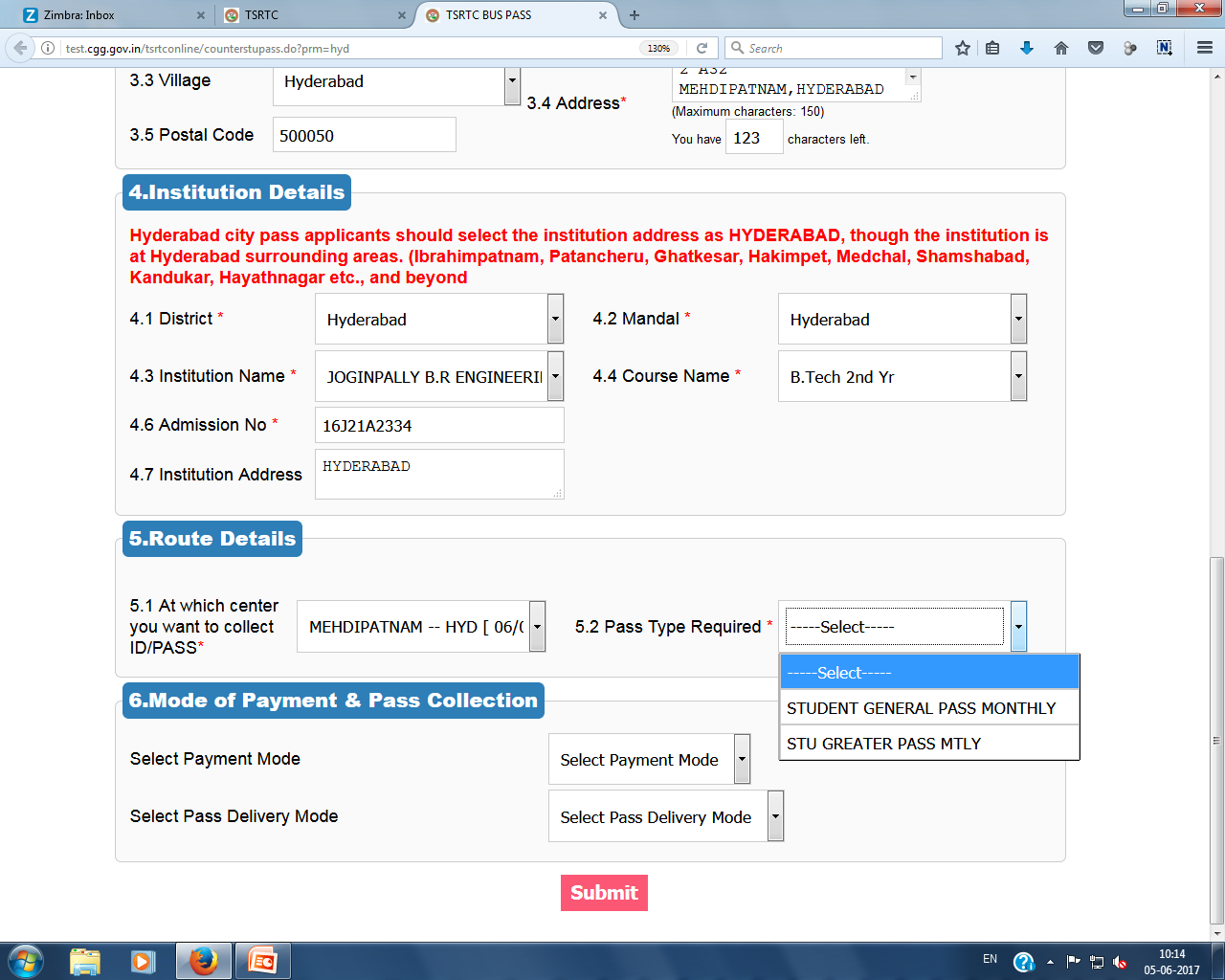 If Route is not Populated in the drop down list, please forward the details to : ghzbuspasstsrtc@gmail.com

Your application will not be submitted if route is not selected.
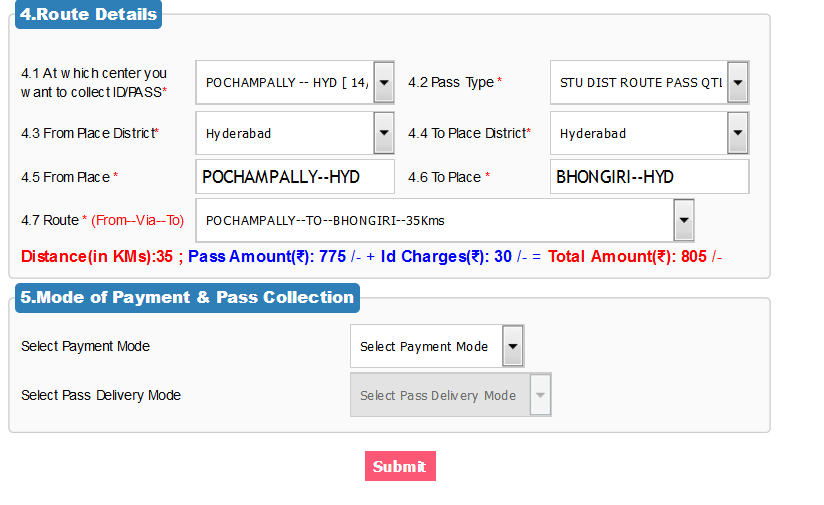 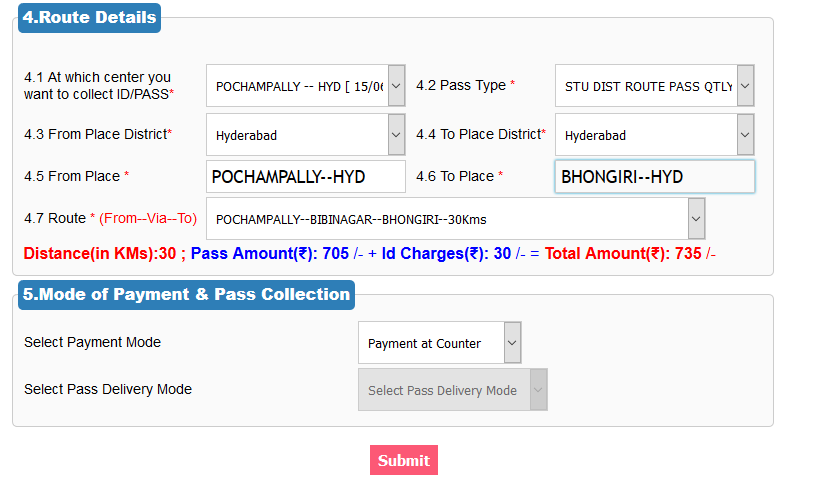 Mode of payment is at counter and can be made using Cash or Credit/Debit cards.
Candidates are instructed     to purchase the pass immediately after ID card is issued.
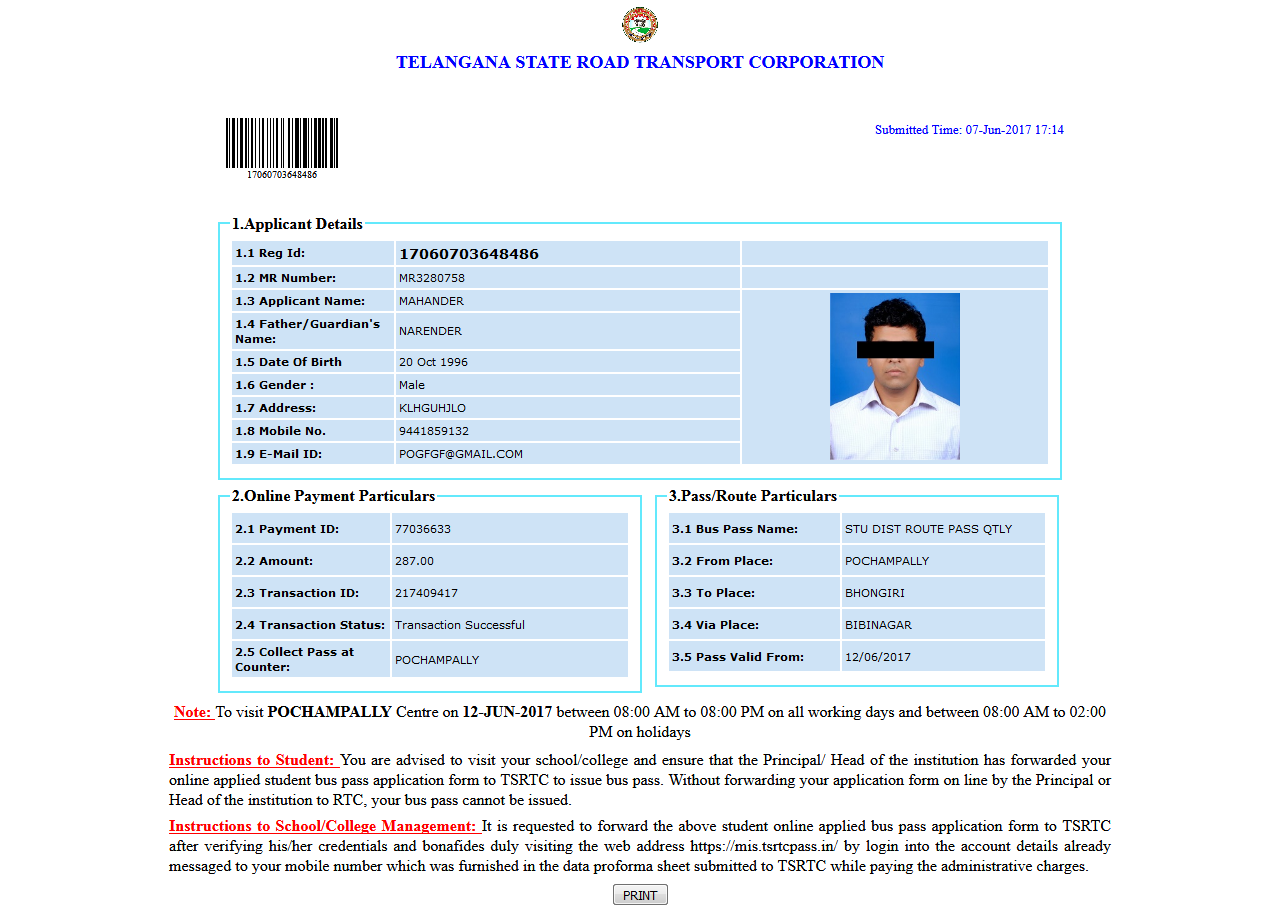 Now your application is submitted  successfully, please go to your college or school and request your HM/PRINCIPAL/HOI to forward your application through RTC login provided to them. 

IF YOUR INSTITUTION DOESN'T FORWARD THE APPLICATION TO RTC, COUNTER OPERATOR CANNOT VIEW YOUR APPLICATION.

Read the Instructions Carefully before you go to RTC counter to collect your pass.
To approach the Opted Bus counter on the selected date to obtain your bus pass ensure certification from the principal/HOI on the online applied  registration acknowledgement receipt.
 In case of Employee children passes, employee declaration  Original & employee ID photocopy are to be enclosed.